PTT				30NOV2015
What will we need to do to make the rest of the school year the best ever?
A school year where together we ALL learn, teach, feel safe, get along?
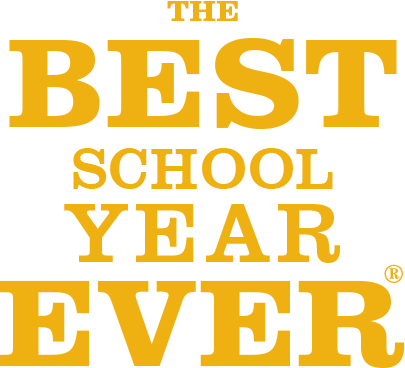 Classroom Norms!
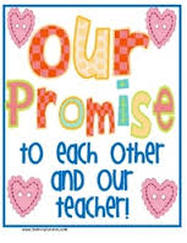 We will work together to build a list of classroom expectations or norms…
Non-Negotiables
Students will listen to Ms. Leigh AND each other
In seats working on the PTT when the bell rings
Students will be respectful of study specimens and lab equipment
Students will be safe in the classroom, no horseplay, tag, etc.
No plagarism
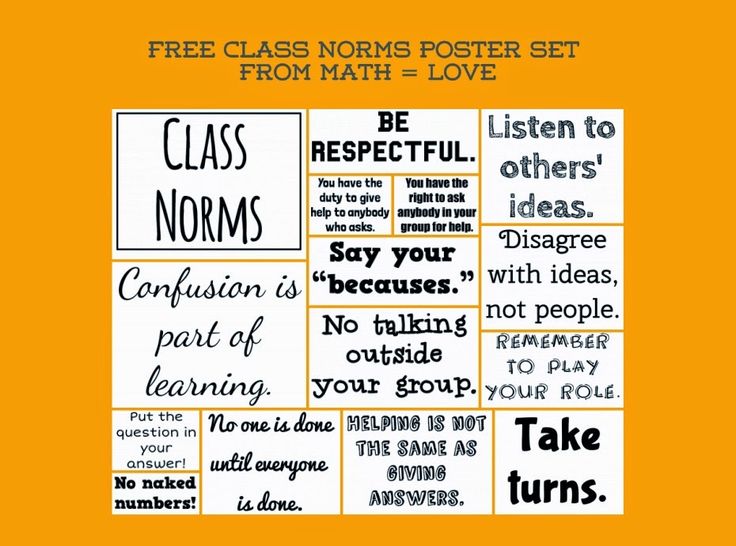 Using your response from the PTT
Share with your table peeps

Share with the class

We will pick 5 and describe them with detail

These will become our agreed upon norms

We will all sign and will hold each other accountable
Choice
Behavior is a choice

Behavior (good or bad) has consequences

What are consequences for good or bad behavior?
PTT				01DEC2015
Make a list of 5 things you know about bacteria.
Levels of organization…
Put the items in front of you in order from smallest to largest
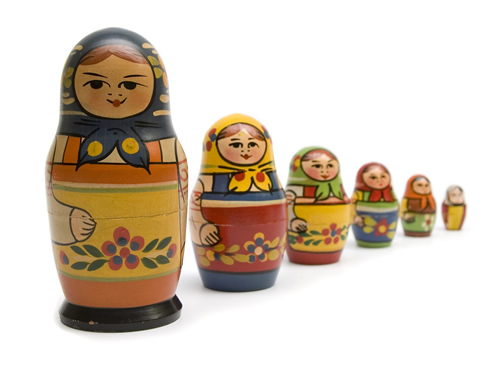 Levels of organization…
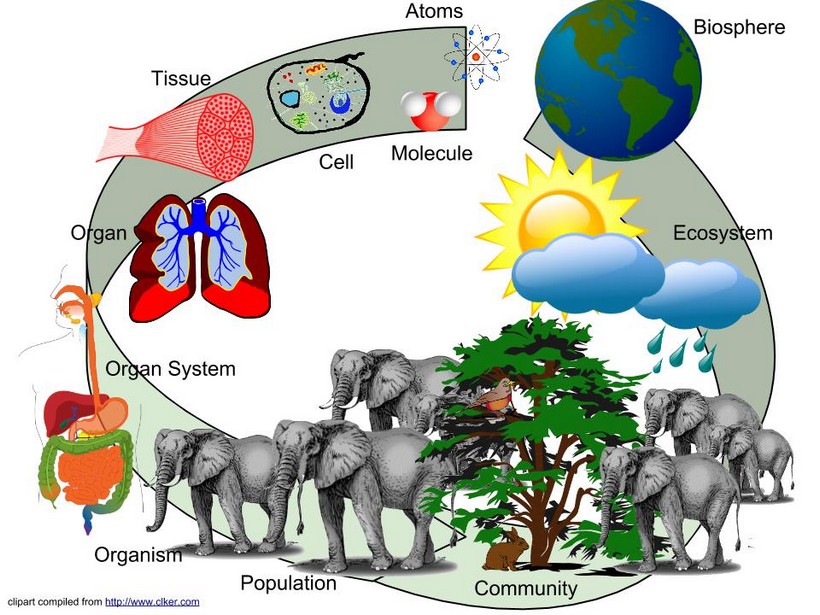 Cells make our tissues and organs

Cell function is a unifying principle in Life Science
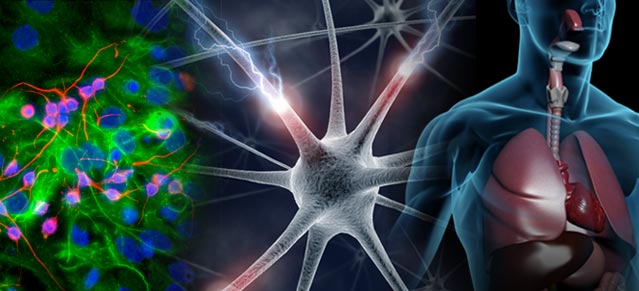 Cells are 2 types
Prokaryotes: NO membrane bound structures
Eukaryotes: Membrane bound structures
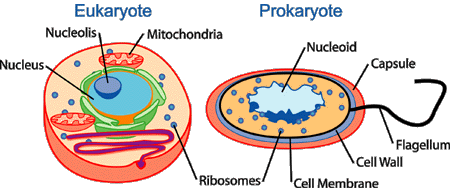 Eukaryotes
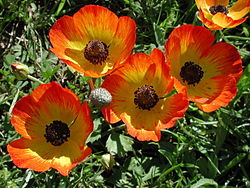 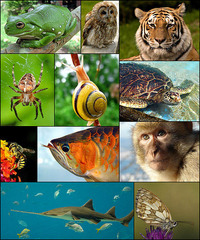 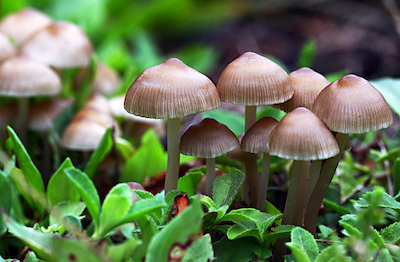 Prokaryotes
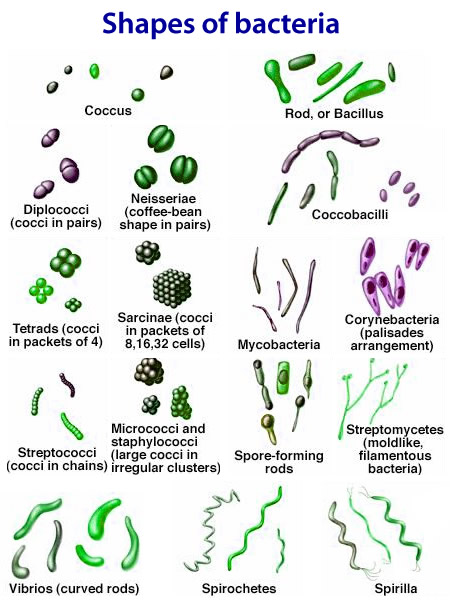 Beneficial Bacteria
Pathogens = sickness
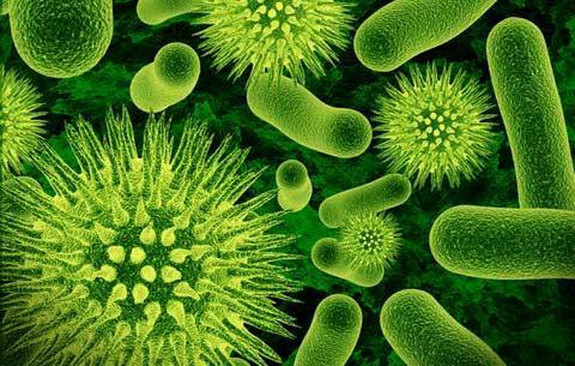 Beneficial Bacteria: Digestive bacteria, bacteria in yogurt, cheese, MOST BACTERIA ARE BENEFICIAL

Pathogens: any bacteria that gets you sick.  Streptococci for example gives you “strep”
PTT					02DEC2015
What are the 2 cell types?
Why are they different? Why are they similar?



Gecko sitter wanted for Winter Break
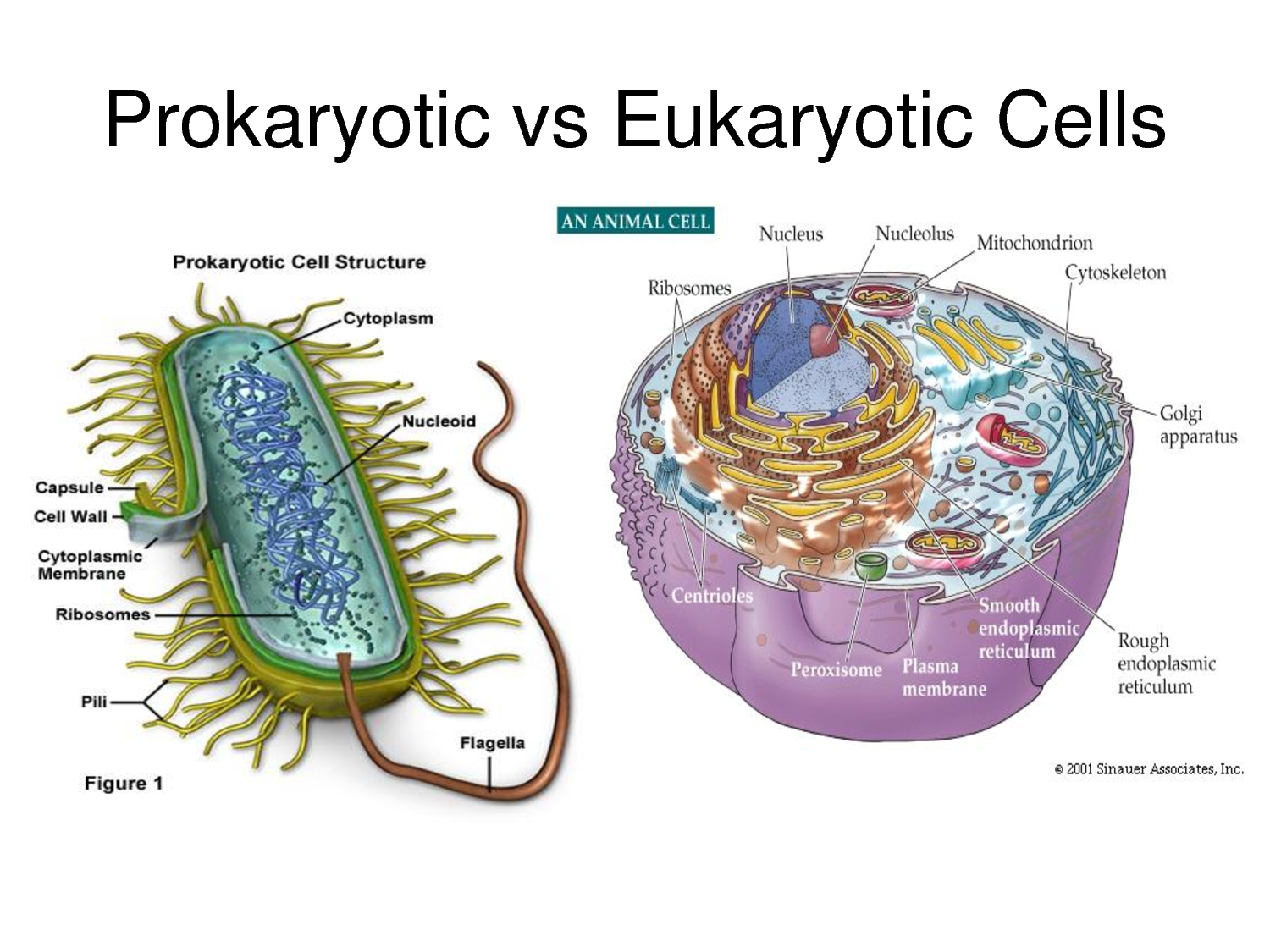 Both have:
Ribosomes
Genetic Material
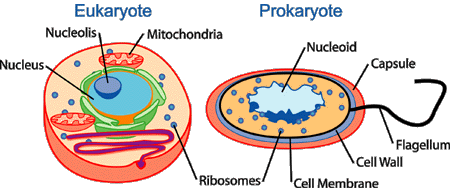 Prokaryotes
Eukaryotes
0.2 – 2 u in size (small)
Nucleoid
NO membrane bound organelles
Divide by Binary Fission
Single Chromosome
Complex Cell Wall

Can have Flagella or “hair”
10-100 u in size (big)
Nucleus
Membrane bound organelles
Divide by Mitosis
Multiple Chromosomes
Simple Cell Wall (plants only)
No flagella
Prokaryote
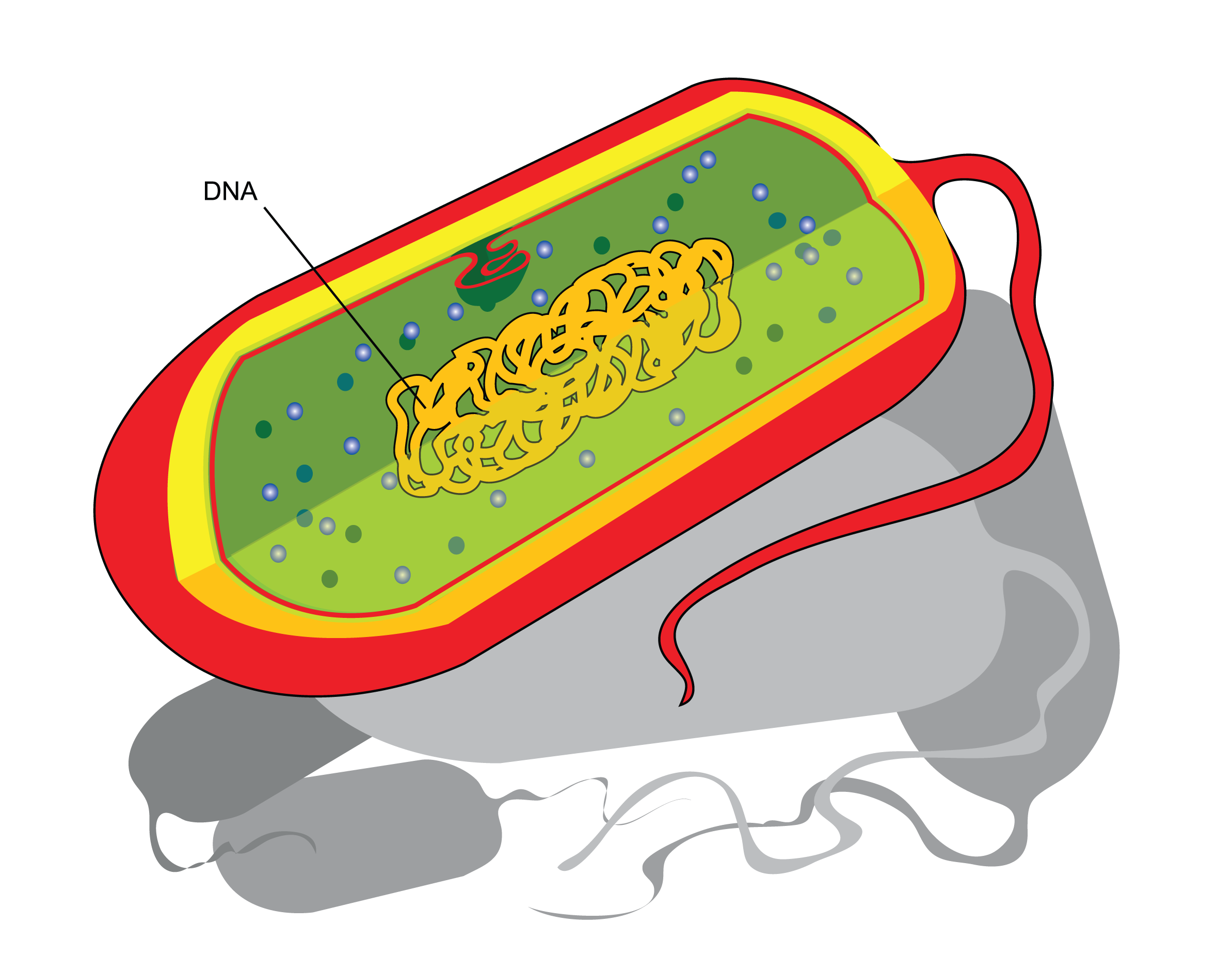 Prokaryotes
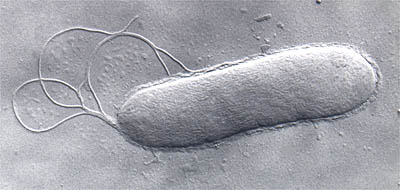 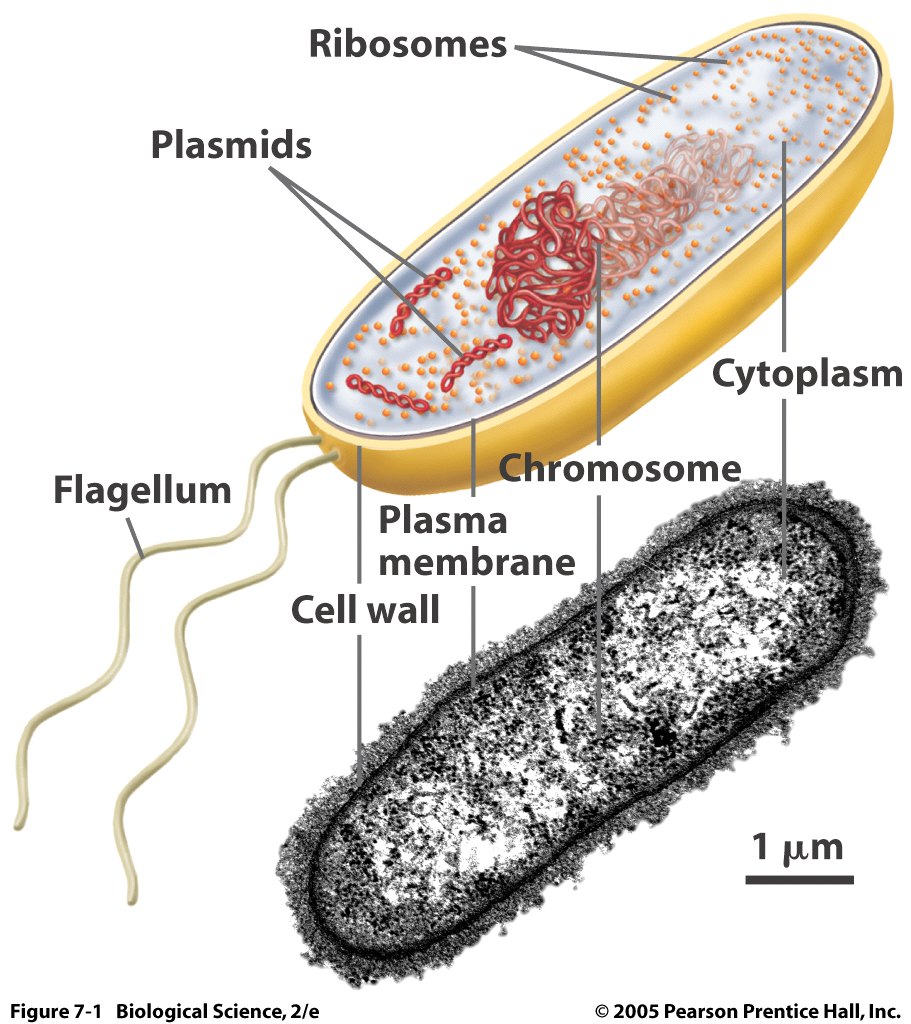 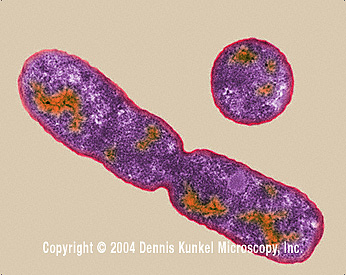 Eukaryote
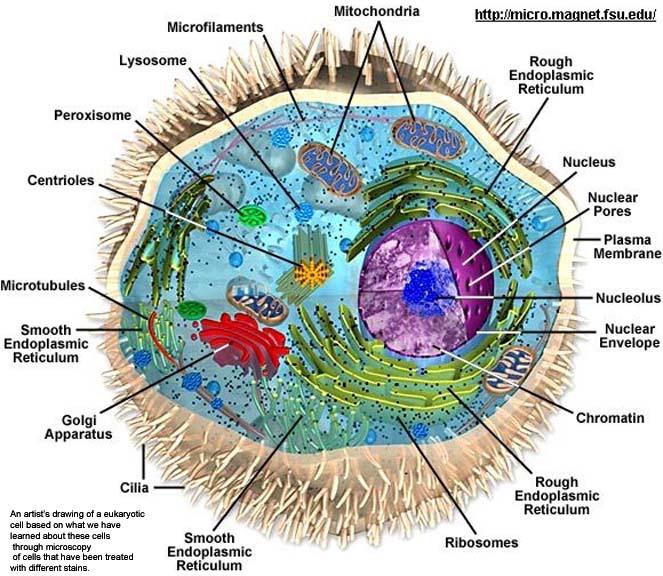 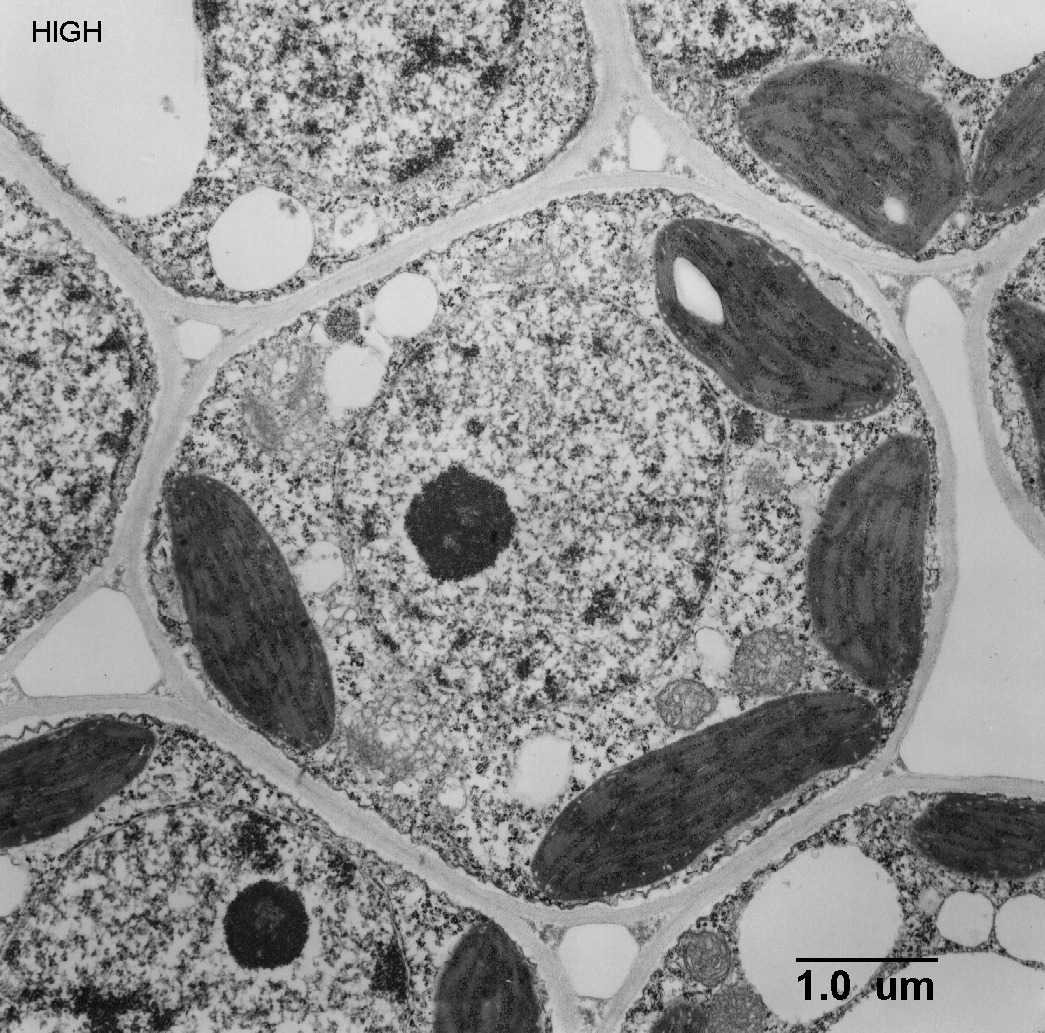 Eukaryotes
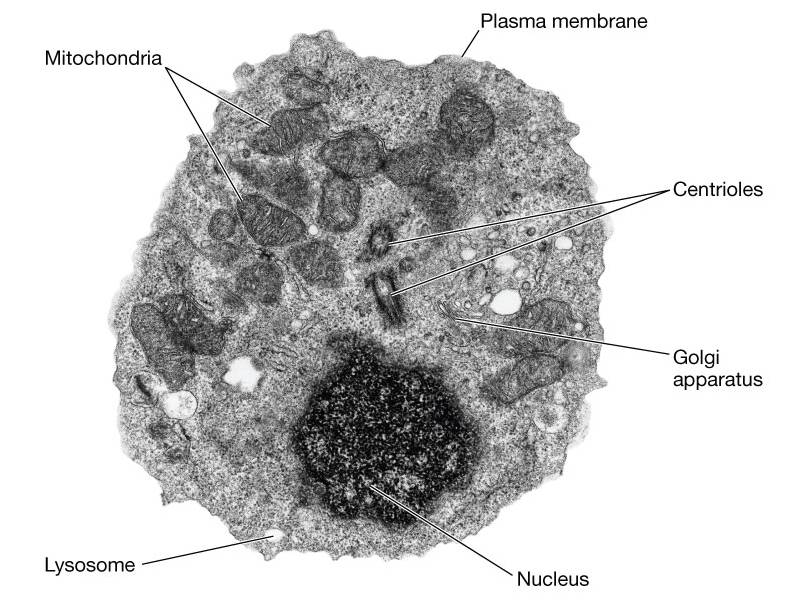 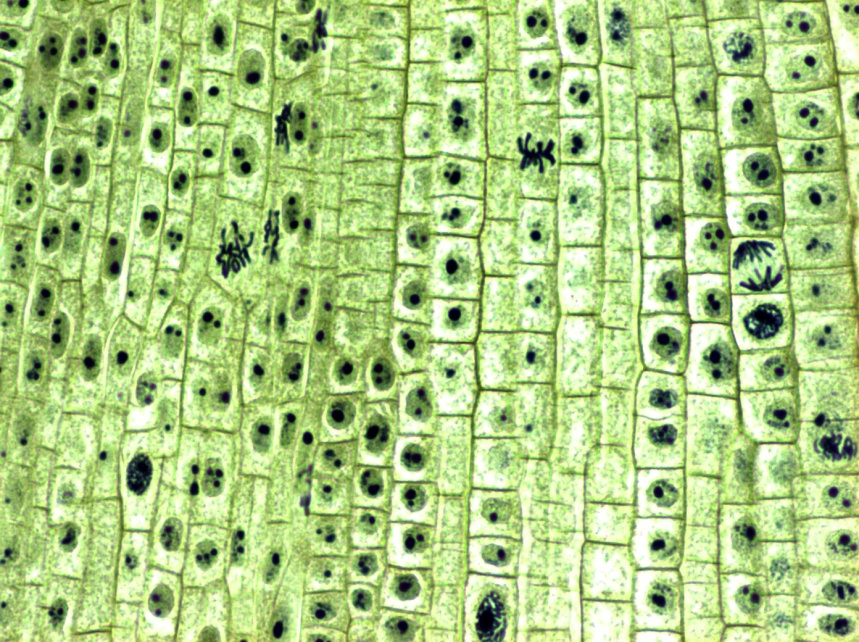 Video
TICKET OUT THE DOOR
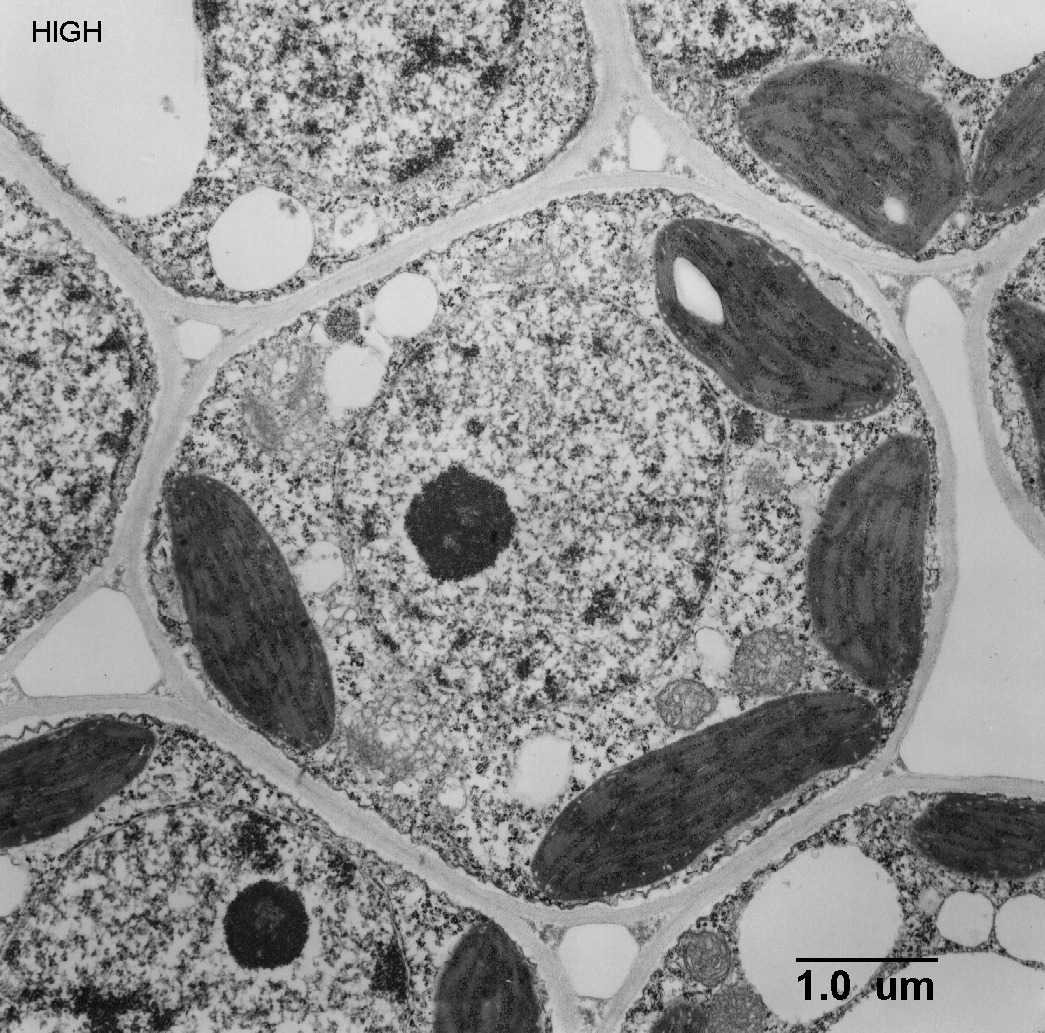 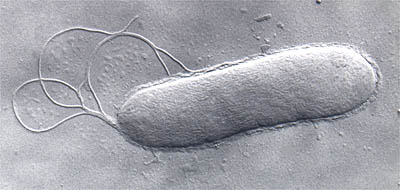 B
A
Name the Cell Type for A and B.
EXPLAIN how you know your answer.
PTT				03DEC2015
How can you tell that this is a prokaryote?



2.   How can you tell that this is a eukaryote?
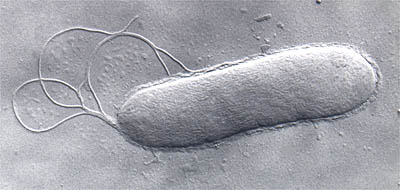 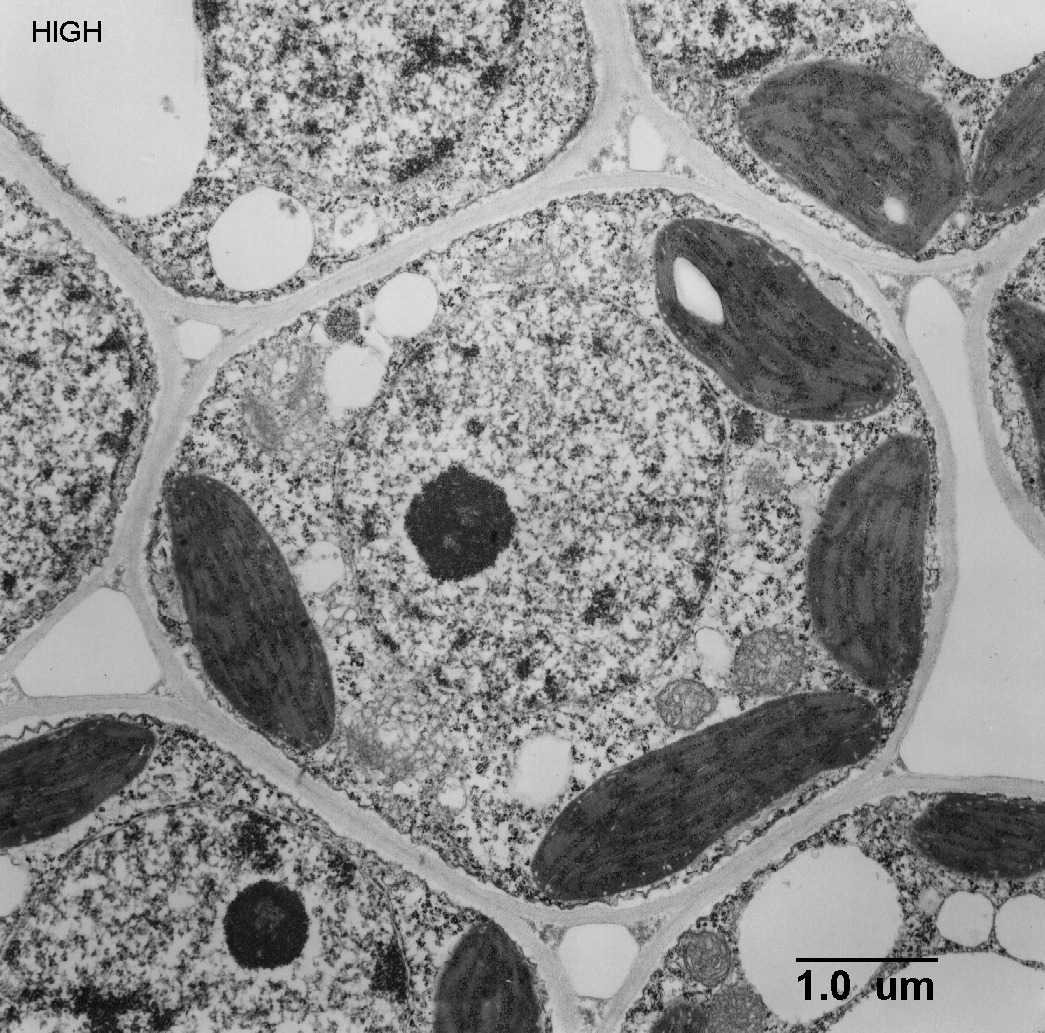 Cell Theory
Developed over time as technology of microscopes developed

Technology influences scientific discoveries
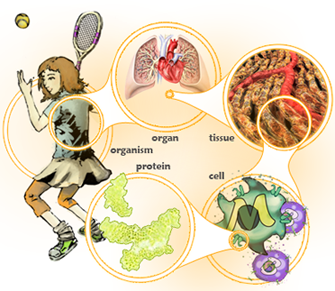 CELL THEORY

All living things are made up of cells
Cells are the basic unit of structure and function in living things
All cells are produced by other cells
Group Presentations
What was their contribution to cell theory?
How did they make their scientific discovery?
What did they contribute to microscope technology?

Anything else you think is interesting and important…
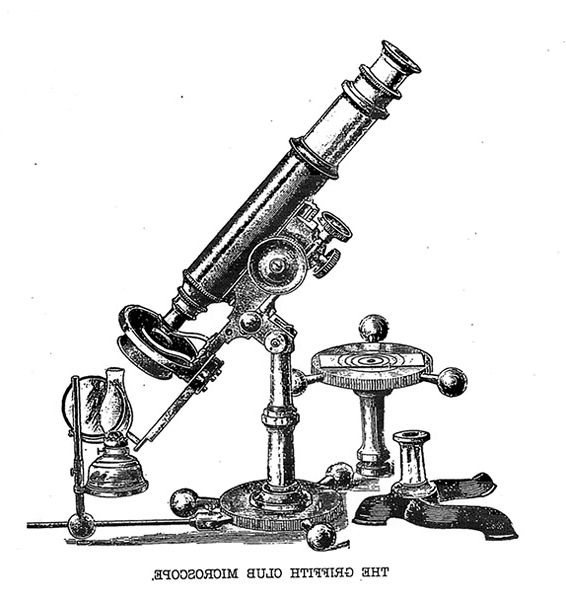 First Microscope
Robert Hooke (1660)
Anton van Leeuwenhoek (1683)
Matthias Schleiden & Theodor Schwann (1839)
Rudolf Virchow (1855)
First Microscope
Robert Hooke (1660)
Anton van Leeuwenhoek (1683)
Matthias Schleiden & Theodor Schwann (1839)
Rudolf Virchow (1855)
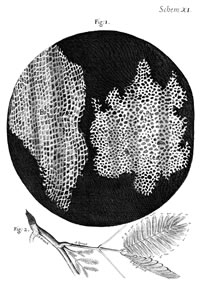 First Microscope
Robert Hooke (1660)
Anton van Leeuwenhoek (1683)
Matthias Schleiden & Theodor Schwann (1839)
Rudolf Virchow (1855)
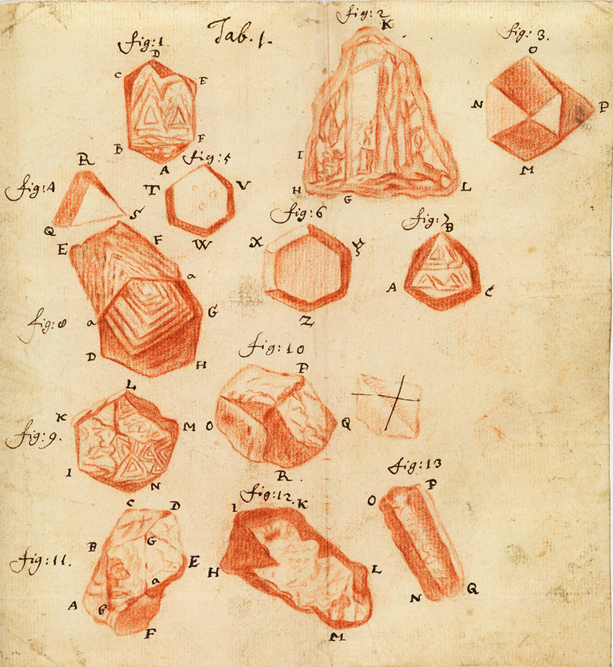 First Microscope
Robert Hooke (1660)
Anton van Leeuwenhoek (1683)
Matthias Schleiden & Theodor Schwann Rudolf Virchow (1855)
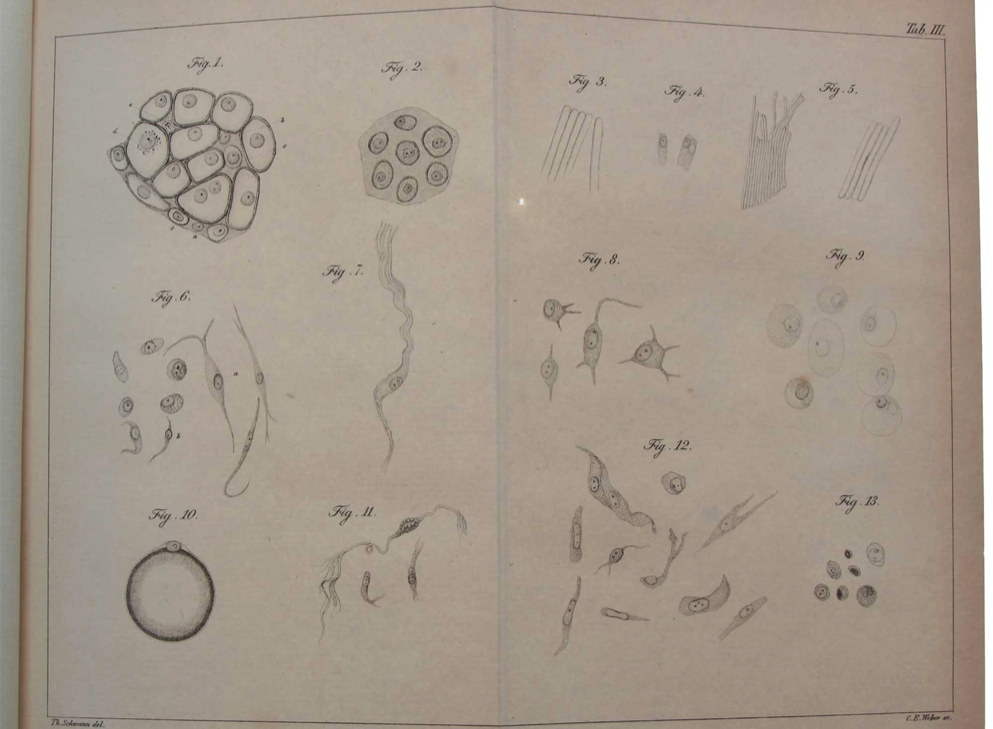 First Microscope
Robert Hooke (1660)
Anton van Leeuwenhoek (1683)
Matthias Schleiden & Theodor Schwann (1839)
Rudolf Virchow (1855)
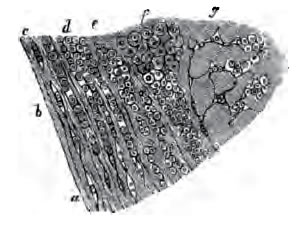 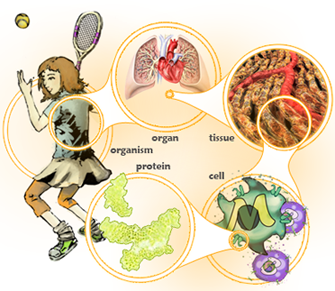 CELL THEORY

All living things are made up of cells
Cells are the basic unit of structure and function in living things
All cells are produced by other cells
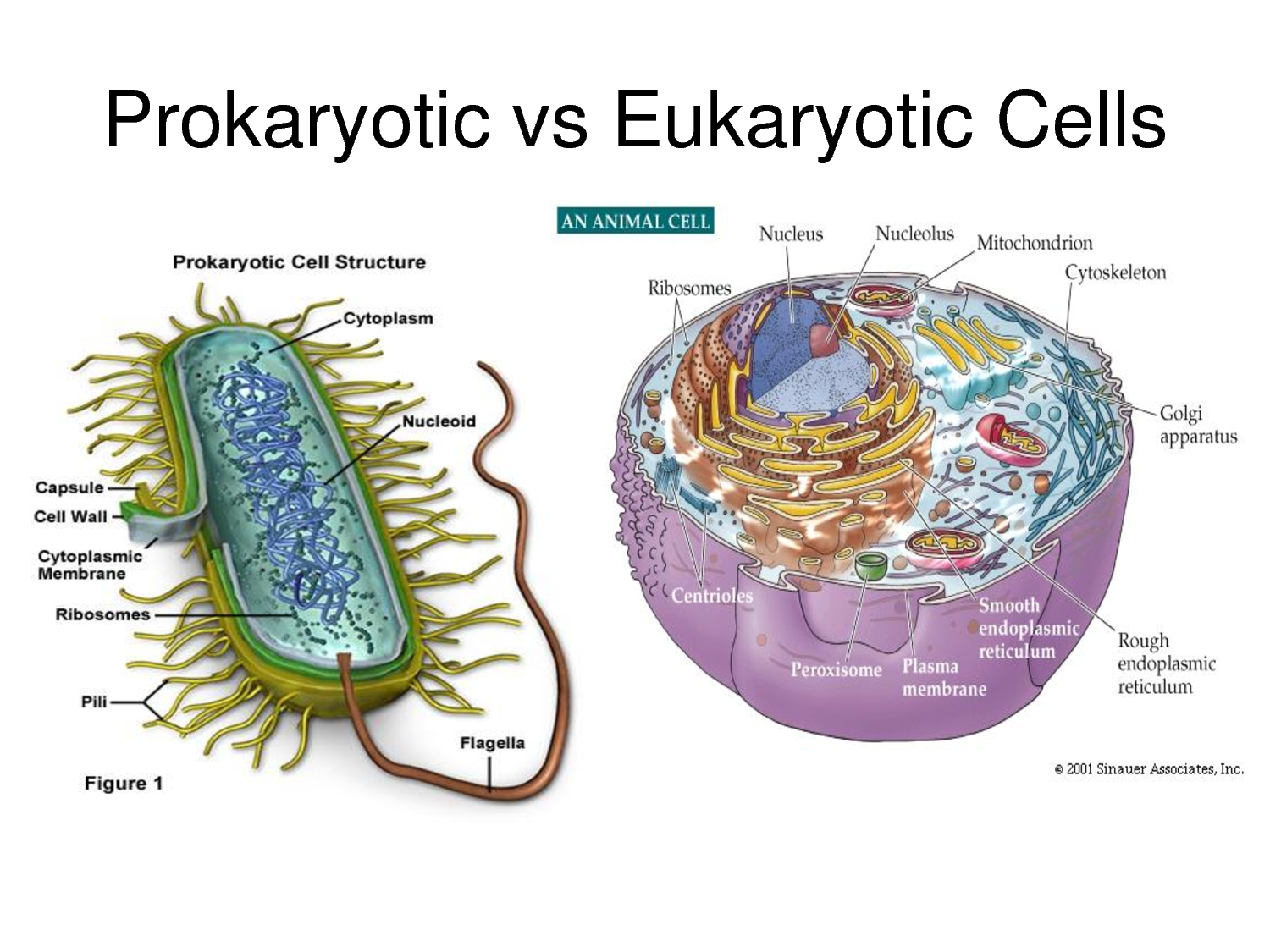 Prokaryotes
Eukaryotes
Small
Nucleoid
NO membrane bound organelles (M.B.O.)
Binary Fission
1 Chromosome
Complex Cell Wall
Hairy
Big
Nucleus
Membrane bound organelles (M.B.O.)
Divide by Mitosis
1+ Chromosomes
Simple Cell Wall
Not Hairy
PTT				04DEC2015
List 2 of the 3 parts of the cell theory.


Turn in your OAJs #11
The Gecko needs a babysitter for Winter Break
Tutoring invitations MUST come back with a parent signature (10 possible BTS for attending and returning invitation)
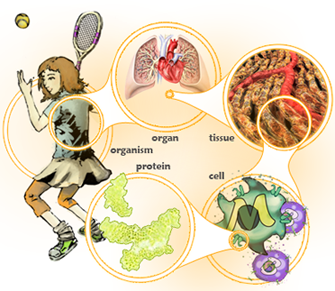 CELL THEORY

All living things are made up of cells
Cells are the basic unit of structure and function in living things
All cells are produced by other cells
Microscopes
Carry with 2 hands!
Be aware when switching magnification
Fine vs. Coarse adjusting
High vs. Low light
In your lab notebook
Sketch each prokaryote you observe and LABEL THE PARTS!
PTT				07NOV2014
What are some good and bad parts about bacteria?
What was the coolest part about using the microscopes?
Prokaryotes are both good and not good for humans on Earth
ProkaryoteSketch this in your Science Notebook
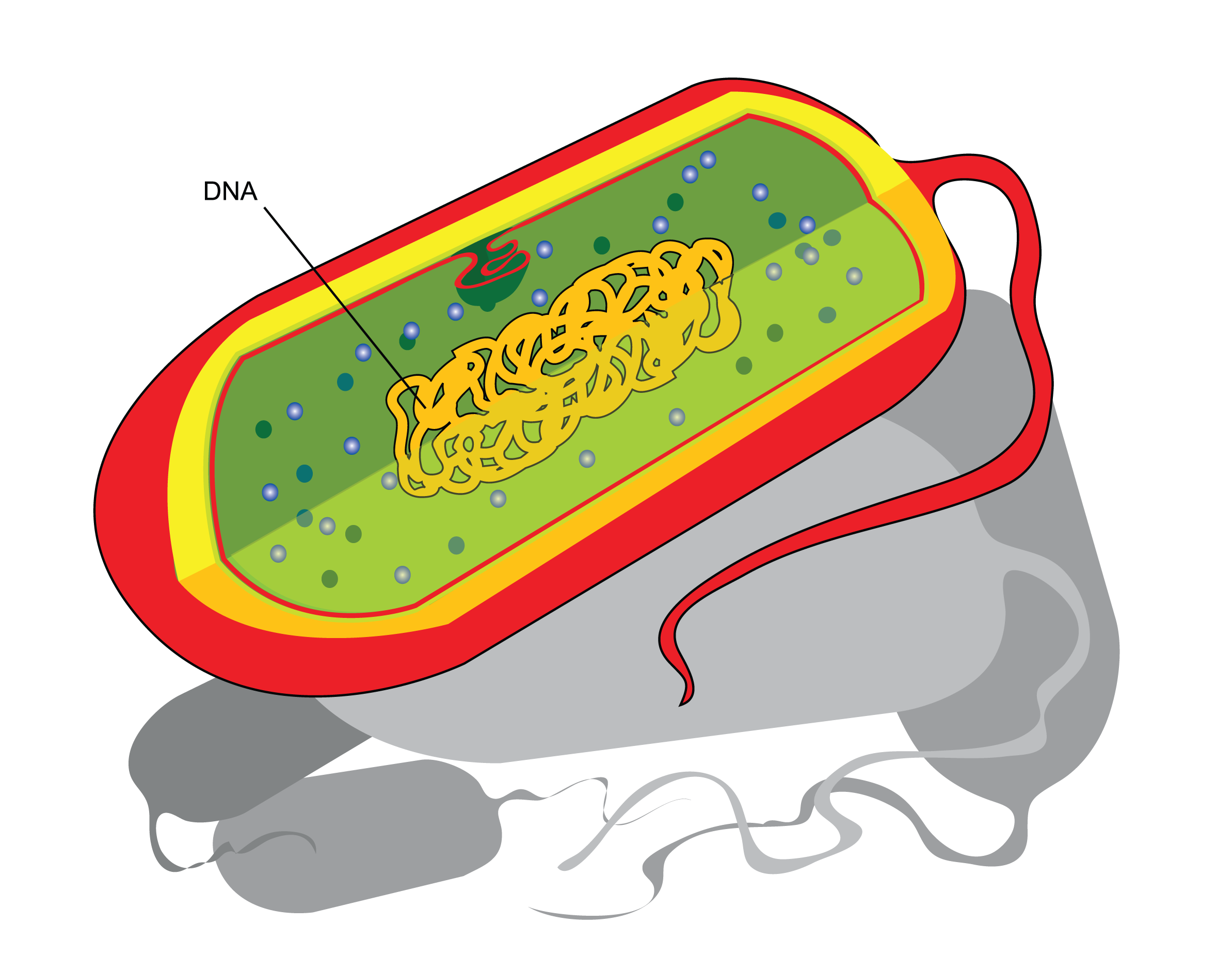 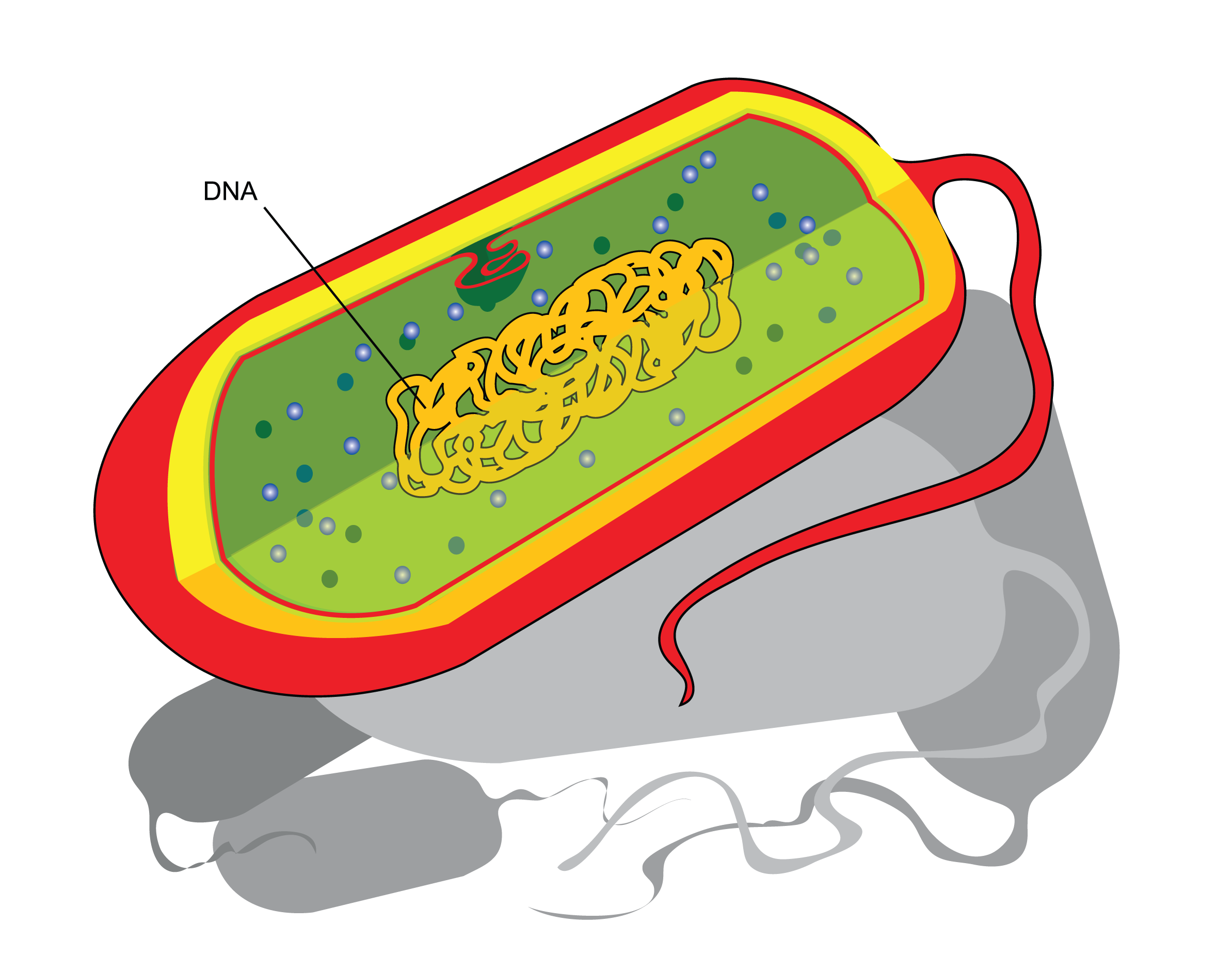 Label your sketch
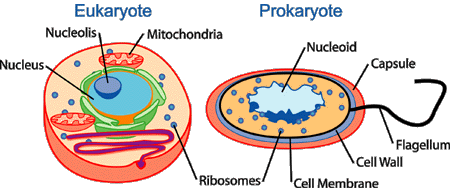 Bacteria is more than a pathogen
Read your section and summarize it in your notebook
Be prepared to share your summary with the class
Why do people take antibiotics?
How bacteria survive antibiotics
Read the article and answer the following:
What can some bacteria do in response to antibiotics?
How are scientists trying to make the antibiotics better at killing bacteria?

Make a list of the words you did not understand.